Perubahan Ekonomi Global
Ekonomi dan Masyarakat
Perspektif / Teori Dalam Bekerja
Topik, TIK,  Referensi
Karakteristik Angkatan Kerja
Kekuasaan di Tempat Kerja
Keragaman Sistem Kerja
Pekerjaan dan Kehidupan Ekonomi
• Ekonomi dan Masyarakat :  a).Revolusi Industri  b).Membandingkan Sistem ekonomi  
• Perubahan Ekonomi Global : a).Pembagian  Kerja  b).Deindustrialisasi  c).Perubahan 	Teknologi
• Perspektif / Teori dalam Bekerja : a). Definisi Bekerja  b).Pembagian Kerja   c).Teori 	Fungsional,  Teori Konflik, dan Teori Interaksionis Simbolik
• Karakteristik Angkatan Kerja : a).Yang Bekerja  b).Tidak Bekerja dan Pengangguran
• Keragaman Sistem Kerja : a).Pasar Tenaga Kerja Ganda  b).Distribusi Kerja  c).Prestise 	Pekerjaan dan Pendapatan
• Kekuasaan di Tempat Kerja : a).Pelecehan Seksual  b).Kecacatan
Tujuan Instruksional Khusus
Mahasiswa dapat menguraikan kehidupan ekonomi masyarakat dengan menggunakan perspektif / teori dalam bekerja
[Speaker Notes: Lecture Notes :]
Referensi
Andersen, Margaret, L; Taylor, Howard, F; Sociology, USA : Thomson Learning, Inc, 2005, Hal. 395 – 413

Horton, Paul. B; Hunt, Chester, L; Sosiologi,  Jakarta : Penerbit Erlangga, 1999, hal. 41 -56
Ekonomi dan Masyarakat
Perekonomian masyarakat adalah sistem dimana barang dan jasa yang diproduksi, didistribusikan, dan dikonsumsi.
Revolusi Industri
Yang paling signifikan dari perubahan ini adalah  pengembangan masyarakat pertanian dan kemudian dampak yang diakibatkan  oleh revolusi industri. 
Revolusi industri memberikan cara bagi pertumbuhan masyarakat post-industial untuk pengembangan dalam sistem ekonomi dengan konsekuensi bahwa masyarakat  itu sendiri yang mengaturnya.
Pengembangan masyarakat pertanian akan terwujud setelah masyarakat mengalami perubahan pengembangan teknologi dari bentuk produksi makanan yang berburu menjadi teknik pengumpulan produksi besar-besaran. Contoh : Penemuan bajak,  digunakan masyarakat menggarap sawah. Waktu yang digunakan membersihkan sawah terjadi dengan cepat dan biayanya murah. Tetapi tingginya intensitas interaksi dalam masyarakat menjadi kurang.
b. Membandingkan Sistem ekonomi
Tiga sistem ekonomi utama : kapitalisme, sosialisme, dan komunisme. Sebenarnya dalam masyarakat, ketiga sistem ini tidak benar-benar berbeda. Sebagian besar masyarakat memiliki campuran sistem ekonomi.
Kapitalisme adalah sistem ekonomi yang didasarkan pada prinsip-prinsip persaingan pasar, milik pribadi, dan mengejar keuntungan. Dalam masyarakat kapitalis; ada kelompok kecil masyarakat  pemegang saham memiliki perusahaan atau bagian dari kekayaan korporasi. 
Sosialisme adalah suatu lembaga ekonomi yang bercirikan  kepemilikan negara dan pengelolaan industri dasar. 
Alat-alat produksi adalah milik negara bukan individu. 
Sosialisme modern muncul dari tulisan Karl Marx, yang meramalkan bahwa kapitalisme akan membuka jalan bagi egaliterisme, dominasi negara, diikuti dengan transisi tanpa negara, dan kemudian masyarakat komunal tanpa kelas yang disebutnya sebagai komunisme.
Perubahan Ekonomi Global
Konsep ekonomi global mengakui semua dimensi ekonomi yang melintasi batas-batas negara, termasuk; investasi, produksi, manajemen, pasar, tenaga kerja, informasi, dan teknologi. 
Peristiwa ekonomi di suatu negara dapat memiliki gaung besar di seluruh dunia. Ketika ekonomi Brasil, Jepang, dan Cina atau Rusia tidak stabil, efeknya  dirasakan di seluruh dunia.
Ekonomi global menghubungkan kehidupan jutaan orang Amerika bagi pengalaman orang lain di seluruh dunia.
a). Keragaman Tempat Kerja
Keragaman tempat kerja menyebabkan penataan kembali ekonomi masyarakat. 
Pembedaan untuk mempekerjakan seseorang berdasarkan jenis kelamin, ras, usia, dan  tingkat pendidikan merupakan permasalahan yang biasanya dihadapi oleh perusahan yang berkecimpung di bidang industri. 
Patokan penilaian berdasarkan ketrampilan, kemampuan, dan sejenisnya tidak menjadi utama dalam penilaian, selain pendidikan. Oleh sebab itu pemilihan tempat bekerja berdasarkan jenis kelamin, ras, usia, dan pendidikan telah menjadi standar bagi pencari kerja. 
Model ini biasanya terkait erat dengan pemberian upah. Sehingga tempat bekerja dari seseorang akan mempengaruhi tingkat kesejahteraan hidupnya.
b. Deindustrialisasi
Industrialisasi mengacu pada transisi dari ekonomi terutama produksi barang yang didasarkan pada penyediaan layanan. Namun tidak berarti bahwa barang-barang yang tidak diproduksi lagi, juga menyebabkan tidak ada orang yang dipekerjakan.  
Justru yang menjadi masalah adalah ketika tenaga manusia digantikan oleh tenaga mesin, produksi dipindahkan dari satu negara ke negara lain, dan sejenisnya. Pekerjaan manufaktur tradisional, seperti; produksi kain atau mobil, industri berbasis layanan yang menyediakan pengiriman produk atau penyediaan layanan tenaga manusia,  industrialisasinya semakin parah.
c. Perubahan teknologi
Deindustrialisasi cepat berubah dengan menggunakan dan mengembangkan teknologi menyebabkan terjadi perubahan besar dalam pekerjaan; termasuk bagaimana ia diorganisir, siapa yang melakukannya, dan berapa banyak hasil yang diperoleh. Kecanggihan teknologi dengan menggunakan chip komputer memiliki banyak arti penting bagi perubahan sosial sebagai penemuan sebelumnya terhadap roda dan mesin uap.
Inovasi teknologi di tempat kerja merupakan perpaduan antara tenaga manusia dan teknologi. 
Otomasi proses dimana tenaga manusia digantikan oleh mesin yang menghilangkan banyak tugas yang berulang dan melelahkan,  membuat berkurangnya komunikasi dan akses informasi. 
Deskilling adalah efek samping dari otomatisasi dan kemajuan teknologi, di mana tingkat ketrampilan yang dibutuhkan untuk melakukan pekerjaan tertentu menurun dari waktu ke waktu. Hal ini dapat terjadi bila pekerjaan otomatis, atau ketika pekerjaan yang lebih kompleks dibagi menjadi urutan yang mudah dilakukan.
Perspektif / Teori dalam Bekerja
Definisi Bekerja
Bekerja adalah sikap atau tindakan yang dilakukan untuk mengurangi nilai pekerjaan yang dilakukan orang tanpa membayar. Pekerjaan yang belum dibayar seperti pekerjaan rumah tangga, perawatan anak, dan kegiatan sukarela, membuat banyak pekerjaan yang dilakukan di dunia. 
Sosiolog mendefinisikan pekerjaan sebagai aktivitas manusia produktif yang menciptakan sesuatu yang bernilai, baik barang atau jasa. Pekerjaan mengambil banyak bentuk seperti;  mungkin dibayar atau tidak dibayar,  mungkin di dalam atau di luar rumah,  mungkin melibatkan kerja fisik atau mental,  atau kedua-duanya dari setiap bentuk. 
Beberapa sosiolog berpendapat bahwa pekerjaan telah terlalu sempit didefinisikan karena lebih  mengacu hanya kerja fisik dan mental. 
Arlie Hochschild telah memperkenalkan konsep kerja emosional untuk mengatasi beberapa bentuk pekerjaan yang umum dalam ekonomi berbasis layanan. Tenaga kerja emosional adalah pekerjaan yang khusus ditujukan untuk menghasilkan keadaan yang diinginkan klien.
Pembagian kerja adalah keterkaitan sistematis tugas yang berbeda yang berkembang dalam masyarakat yang kompleks. Ketika kelompok yang berbeda terlibat dalam kegiatan ekonomi yang berbeda, maka terdapat pembagian kerja. Dalam sebuah kegiatan kerja relatif   sederhana;  satu kelompok mungkin bertanggung jawab untuk menanam dan memanen tanaman, sedangkan kelompok lain bertanggung jawab untuk berburu. Sebagai sistem ekonomi menjadi lebih kompleks, ketika pembagian kerja menjadi lebih rumit.
Pembagian kerja berdasarkan gender mengacu pada pekerjaan yang berbeda, yang diberlakukan dalam masyarakat terhadap perempuan dan laki-laki. Dalam masyarakat;  pembagian kerja berdasarkan kekuatan fisik, karena adanya keyakinan bahwa beberapa pekerjaan perempuan; misalnya,  sekretaris dan aktivitas pekerjaan laki-laki; misalnya, konstruksi memberikan kontribusi besar terhadap penyebaran ketidak-setaraan antara perempuan dan laki-laki, terutama karena budaya harapan biasanya menempatkan nilai lebih, baik sosial dan ekonomi pada pekerjaan laki-laki. Di sinilah masalah yang dihadapi gender.
b. Definisi Pembagian Kerja
Teori fungsionalis menafsirkan kerja dan ekonomi sebagai kebutuhan fungsional bagi masyarakat. Tugas-tugas tertentu harus dilakukan untuk mempertahankan masyarakat. 
Fungsionalis berpendapat masyarakat  dibedakan berdasarkan ‘tipe’  kemampuan orang  untuk bekerja.
Fungsionalis berpendapat model ini lebih berharga bagi masyarakat karena memiliki  fungsi; dimana orang tetap akan menerima upah sekalipun upahnya sangat kecil. Karena bila masyarakat berubah terlalu cepat, dibarengi oleh perkembangan teknologi dan globalisasi, menyebabkan masyarakat tidak bisa bekerja, akhirnya menghasilkan disorganisasi yang dapat menciptakan keterasingan, perasaan ketidak-berdayaan dan memisahkan diri dari masyarakat.
Teori Fungsional
Teori konflik melihat transformasi yang terjadi di tempat kerja sebagai hasil dari ketegangan yang melekat dalam sistem sosial.
Konflik kelas menjadi elemen utama dari struktur sosial pekerjaan. 
Teori konflik : pembagian kelas kerja sebagai sumber imbalan yang tidak setara antara  pekerja, bekerja, dan imbalan yang tidak merata antar pekerja dengan alasan jenis pekerjaan yang berbeda.
Teori Konflik
Perspektif interaksionis simbolik kurang tertarik pada cara kerja dari seluruh masyarakat. 
Teori interaksi simbolik mempelajari  tentang manfaat pekerjaan sebagai hasil dari interaksi sosial ditempat kerja yang akhirnya membentuk ikatan sosial antara orang-orang yang ada di lingkungan tersebut. 
Perspektif interaksi simbolik melihat orang yang bekerja kemudian dapat membentuk identitas.
Penelitian interaksionis simbolik juga melihat tentang cara-cara kreatif  yang rumit hubungannya dalam pekerjaan yang dirutinkan, sehingga  pekerjaan kadang-kadang mengembangkan dan menampilkan sesuatu yang rumit dan tugas berlebihan yang rutin untuk membawa dimensi manusia  bekerja tapi tidak manusiawi.
Teori Interaksionis Simbolik
Karakteristik Angkatan Kerja
Sejak perang dunia kedua terjadi  peningkatan jumlah perempuan bekerja.
Tenaga kerja  kulit berwarna justru banyak dipekerjakan namun  diperuntukkan  pada  pekerjaan kasar. 
Hal yang sama juga dialami oleh tenaga kerja perempuan. Ironisnya; kedua kelompok ini,  sekalipun bekerja kasar dan berat tetapi upah  sangat  murah. 
Konflik  terhadap isu-isu pasar tenaga kerja antara lain;  negara-negara sejahtera menjadi  tujuan serbuan dari tenaga kerja negara miskin, persaingan antar kelompok untuk posisi, dan perdebatan tentang peran kerja lainnya merupakan  hasil   transformasi  struktural  sosial.
a. Orang Bekerja
Pada negara-negara maju seperti Amerika, ternyata dalam data statistik resmi memasukkan orang-orang pengangguran sebagai kelompok orang yang mencari pekerjaan. Namun tidak semua orang yang menganggur dimasukkan ke dalam kelompok tersebut. 
Sementara di negara-negara sedang berkembang termasuk Indonesia; data statistik untuk tidak bekerja atau pencari kerja, dan pengangguran sulit ditentukan dalam waktu yang pendek.
b. Tidak Bekerja dan Pengangguran
Keragaman Sistem Kerja
Teori pasar tenaga kerja  ganda merupakan cabang dari teori konflik, yang memandang pasar tenaga kerja  terdiri dari dua segmen utama yakni;  pasar tenaga kerja primer dan pasar tenaga kerja sekunder. 
Pasar tenaga kerja primer menawarkan pekerjaan dengan upah yang relatif tinggi, manfaat, stabilitas, kondisi kerja yang baik, kesempatan untuk promosi, perlindungan kerja, dan adanya proses hukum bagi para pekerja  di mana  pekerja diperlakukan menurut aturan dan prosedur. Para pembesar  perusahaan atau disebut juga kerah putih (white collar - bule collar) dan layanan pekerja di pasar tenaga kerja primer sering membentuk serikat pekerja yang mengarah ke taruhan yang lebih baik dan manfaat pekerjaan.
Pasar tenaga kerja sekunder ditandai dengan upah rendah, sedikit manfaat, omset tinggi, kondisi kerja buruk, sedikit kesempatan untuk kemajuan, tidak ada perlindungan kerja, dan perlakuan sewenang-wenang. Banyak pekerjaan jasa seperti outsoursing, Lembaga Penyedia Jasa Tenaga Kerja (LPJTK), dan pekerjaan domestik di pasar tenaga kerja sekunder. Perempuan dan pekerja minoritas adalah kelompok yang paling mungkin untuk dipekerjakan di pasar sekunder. Teori pasar tenaga kerja ganda menemukan beberapa penyebab ras dan ketidak-setaraan gender yang  dimasukkan ke dalam pasar tenaga kerja.
Pasar Tenaga Kerja Ganda
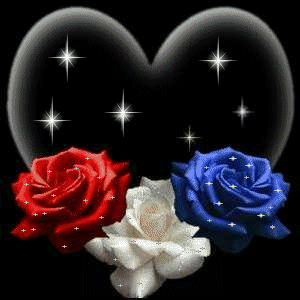 Distribusi kerja menggambarkan pola dimana pekerja berada dalam angkatan kerja. Pekerja tersebar di seluruh sistem kerja dalam pola yang sangat bervariasi  berdasarkan ras, kelas, dan jenis kelamin,  mengungkapkan segregasi pekerjaan tertentu berdasarkan karakteristik tersebut. Perempuan paling mungkin untuk bekerja  teknis admistratif  seperti; penjualan,  administrasi, karena dibutuhkan konsentrasi tinggi. Pemilihan penempatan untuk bekerja, terjadi juga berdasarkan ras. Namun sebagian perempuan memilih tempat dan waktu sendiri, meskipun  berada pada posisi tidak menguntungkan. Hal ini disebabkan karena mereka ingin menggunakan kesempatan yang diberikan.
b. Distribusi Kerja
c. Prestise Pekerjaan dan Pendapatan
Prestise kerja adalah nilai sosial yang dirasakan dari suatu pekerjaan di mata masyarakat umum. 
Sosiolog  Coleman dlm tulisannya tahun 1990 menemukan korelasi kuat antara prestise kerja,  ras, dan jenis kelamin dari orang bekerja pada bidang pekerjaan yang diberikan. 
Pengaruh ras pada prestise kerja lebih kuat dibandingkan dengan gender. Ada tiga pola yang jelas. Pertama; perempuan menerima prestise  yang kurang untuk pekerjaan yang sama dengan pria. Kedua; komposisi gender dalam pekerjaan dan prestise  pekerjaan  yang  terkait. Ketiga; ketidak merataan dalam pekerjaan.
Teori fungsionalis  melihat adanya ketimpangan  terhadap motivasi orang  bekerja. Dari sudut pandang ini, upah tinggi dan hadiah lain yang terkait dengan beberapa pekerjaan merupakan insentif bagi orang untuk mau menghabiskan waktu bertahun-tahun dalam pelatihan ketrampilan dan mengumpulkan pengalaman. Karena bagaimanapun manusia pasti tetap harus bekerja.
Teori konflik radikal tidak setuju dengan titik pandang fungsionalis di atas. Alasannya : banyak orang berbakat yang digagalkan oleh sistem ketidak-setaraan yang mereka hadapi dalam masyarakat. Jadi tidak hanya sekedar untuk memastikan yang paling berbakat akan mengisi pekerjaan yang paling penting. Karena teori konflik mencatat bahwa beberapa pekerjaan yang paling penting, dalam kenyataannya justru  paling mendevaluasi dan di bawah yang dihargai.  Hal yang sama  dikemukakan juga oleh peneliti tentang feminis yang mempelajari pekerjaan perempuan; berada pada dibayar dan belum dibayar. Oleh sebab itu  perspektif konflik beranggapan bahwa ketimpangan upah adalah salah satu cara bahwa sistem ras, kelas, dan ketidak-setaraan gender dipertahankan.
Kekuasaan Di Tempat Kerja
Faktor-faktor yang jelas mempengaruhi tingkat kepuasan kerja adalah  gaji karyawan  dan tunjangan. Namun demikian yang juga sangat penting tapi kurang diperhitungkan yakni; nilai yang diberikan kepada pekerjaan seseorang dan kesempatan untuk kemajuan. Berkaitan dengan itu ada beberapa permasalahan yang dapat terjadi antara lain:
Pelecehan Seksual

Selain memiliki pendapatan yang kurang dan otoritas pada pekerjaan yang hanya diberikan kepada laki-laki, pekerja wanita juga lebih mungkin mengalami pelecehan seksual, baik dalam bentuk fisik maupun dalam bentuk verbal yang terjadi dalam konteks hubungan kekuasaan yang tidak setara dan berpengalaman; sebagai ancaman terhadap korban. Tekanan ini bisa terjadi di pekerjaan atau  juga dalam kegiatan pendidikan.
b. Kecacatan

Penyandang cacat tidak berpikir sebagai bagian dari kelompok sosial. Masalah kecacatan itu dianggap sebagai kelemahan individu dan  menjadi stigma. Sosiolog Irving Zola adalah salah satu yang pertama untuk menunjukkan bahwa penyandang cacat menghadapi masalah yang sama dengan kelompok-kelompok minoritas. Di tengah-tengah masyarakat, orang cacat diperlakukan  seperti orang yang mengidap penyakit atau orang yang dianggap memiliki gangguan. Kondisi ini pada akhirnya mengelompokkan orang cacat sebagai kelompok minoritas dalam lingkungan sosial, ekonomi, dan politik. Selain itu orang-orang cacat di lihat sebagai korban yang menyedihkan. 
Penyandang cacat bukan kelompok disable. Kelompok ini memiliki juga  akses terhadap pekerjaan dan pendidikan. 
Dibutuhkan peran negara yang harus membuat aturan dan sistem yang jelas untuk memberikan kesempatan bagi mereka.